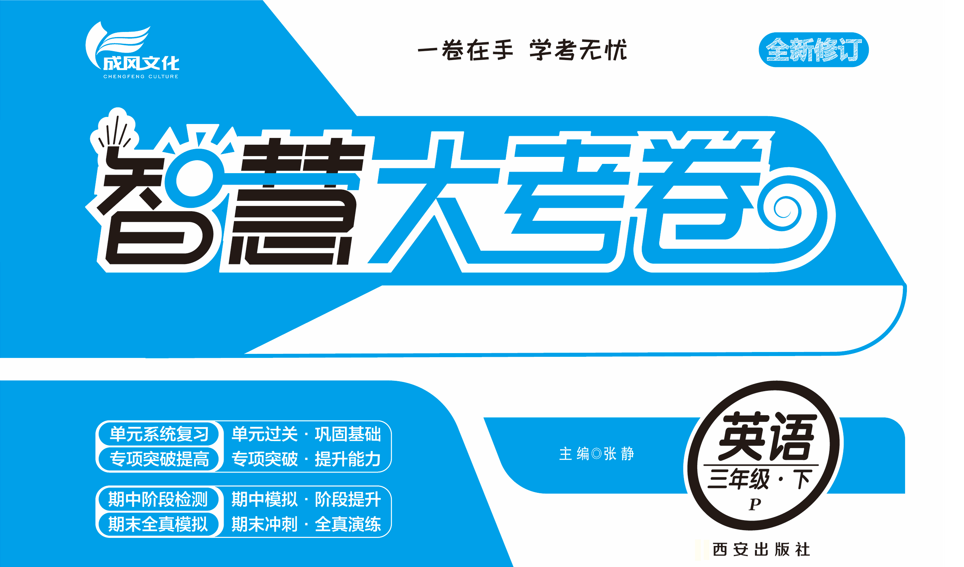 大考卷  3下英语试卷教用
期末真题测试卷（一）
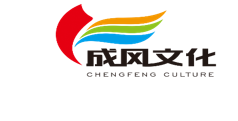 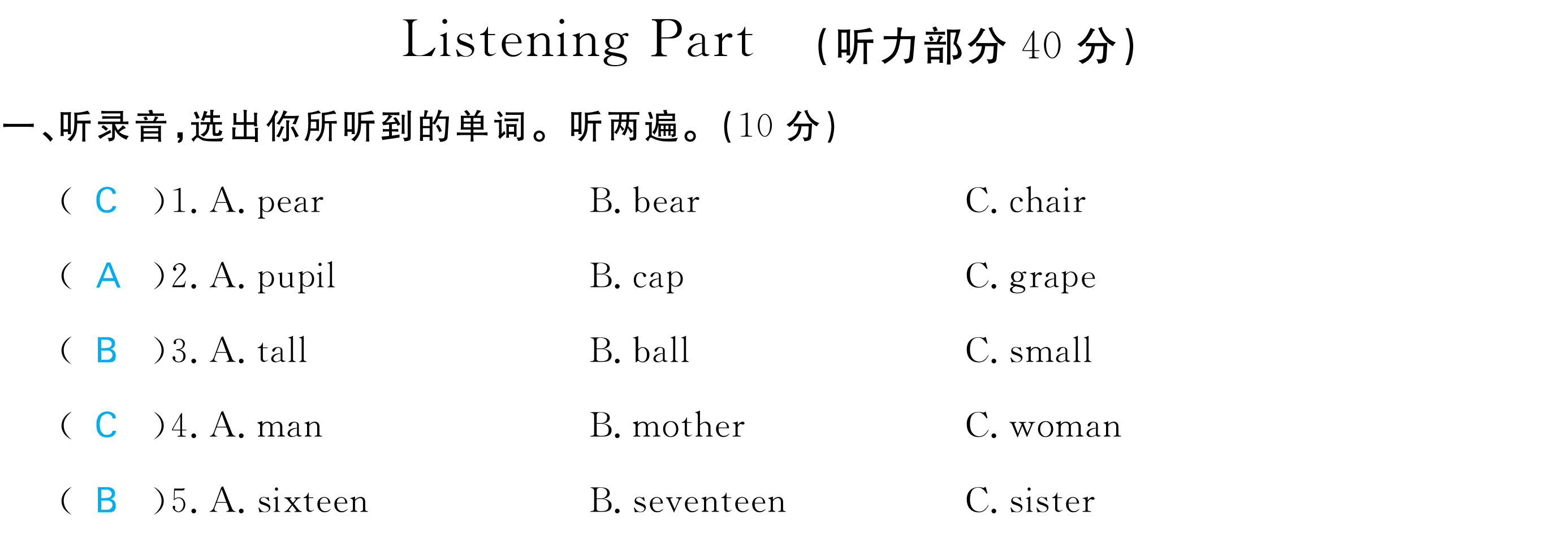 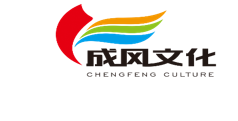 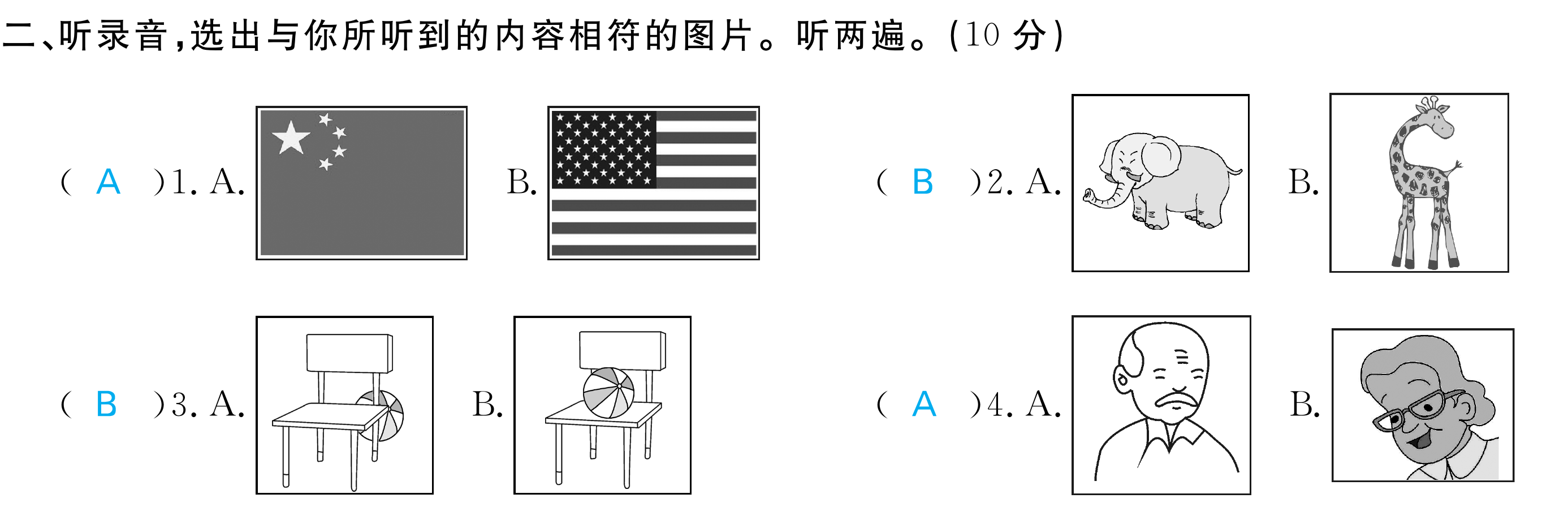 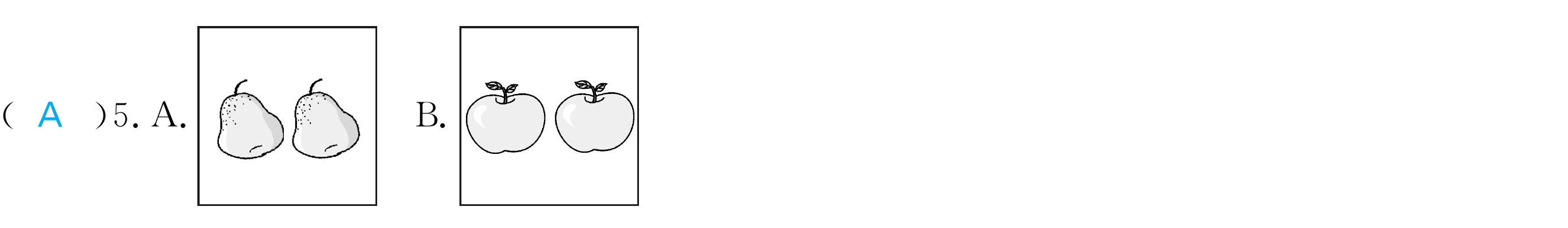 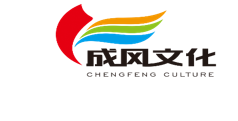 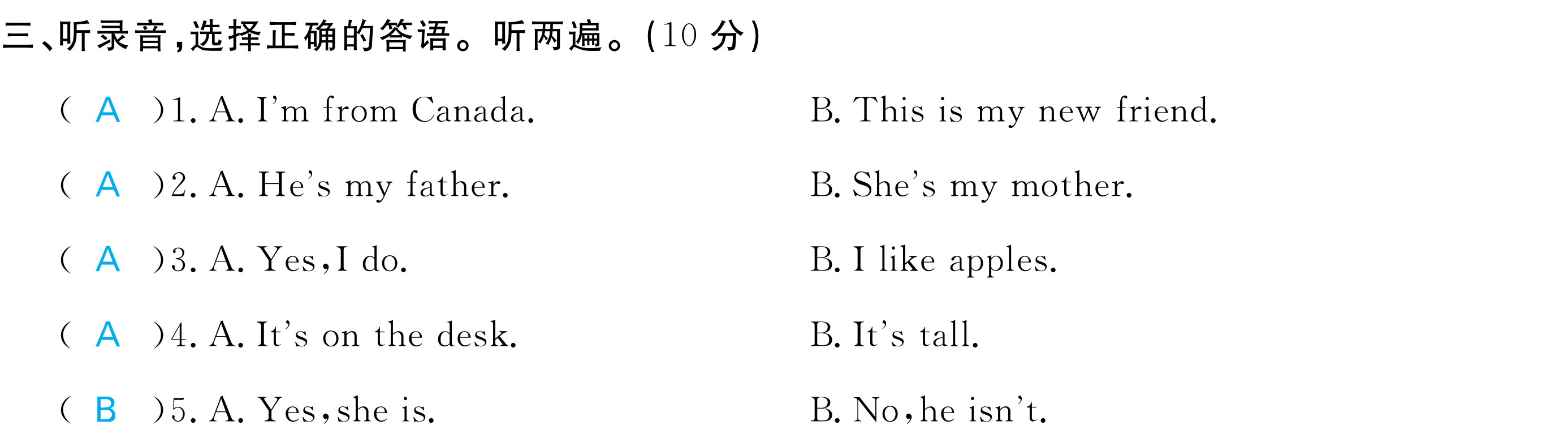 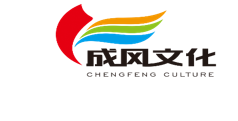 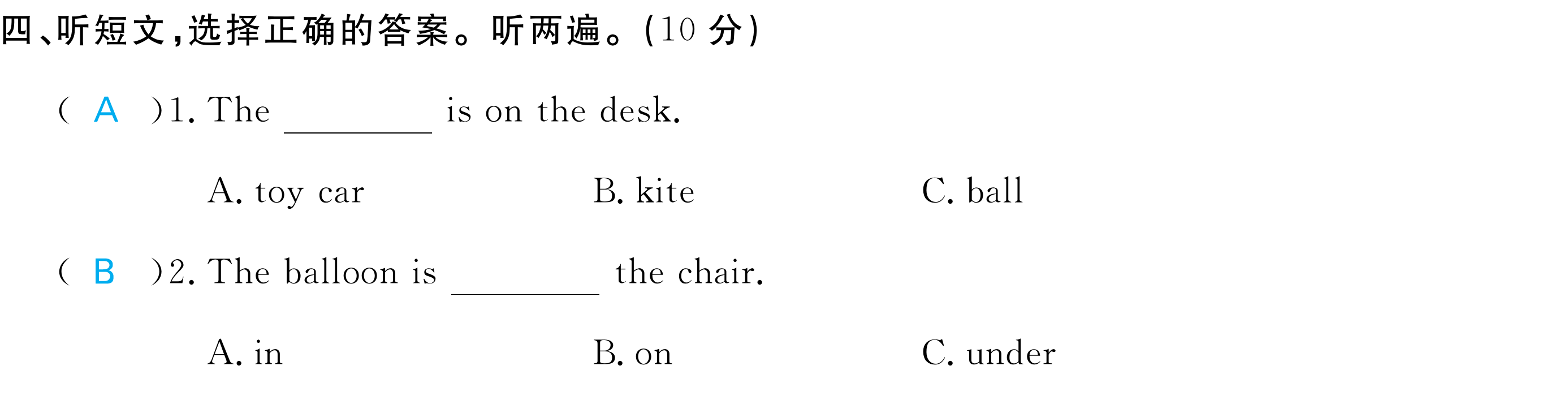 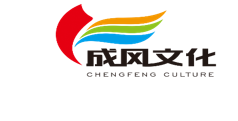 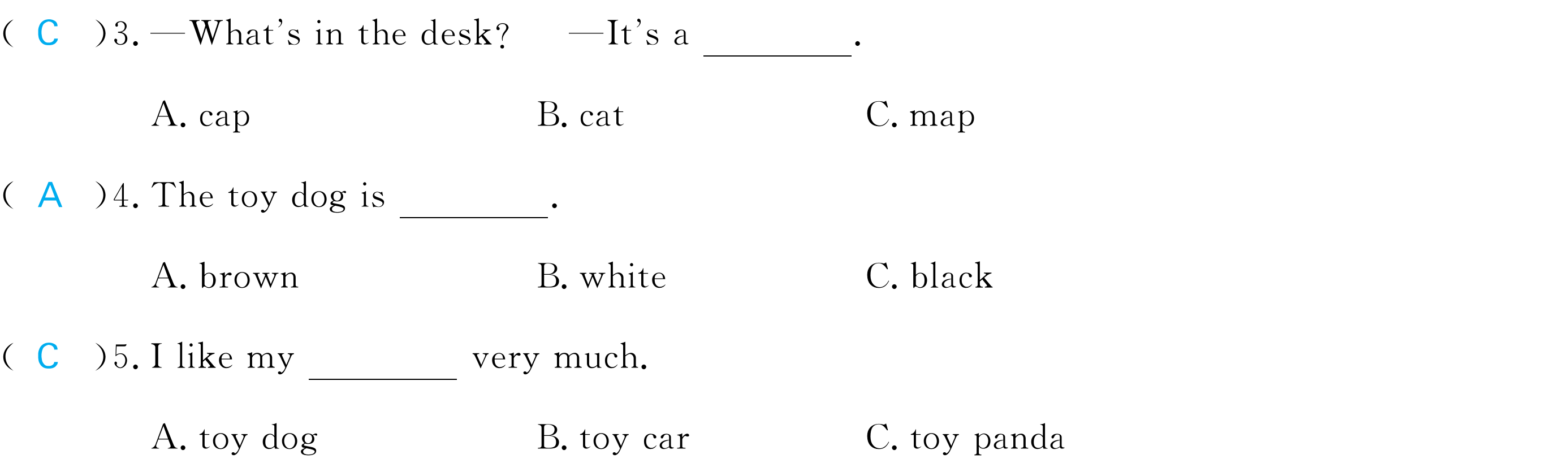 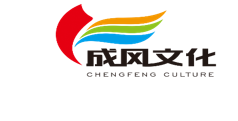 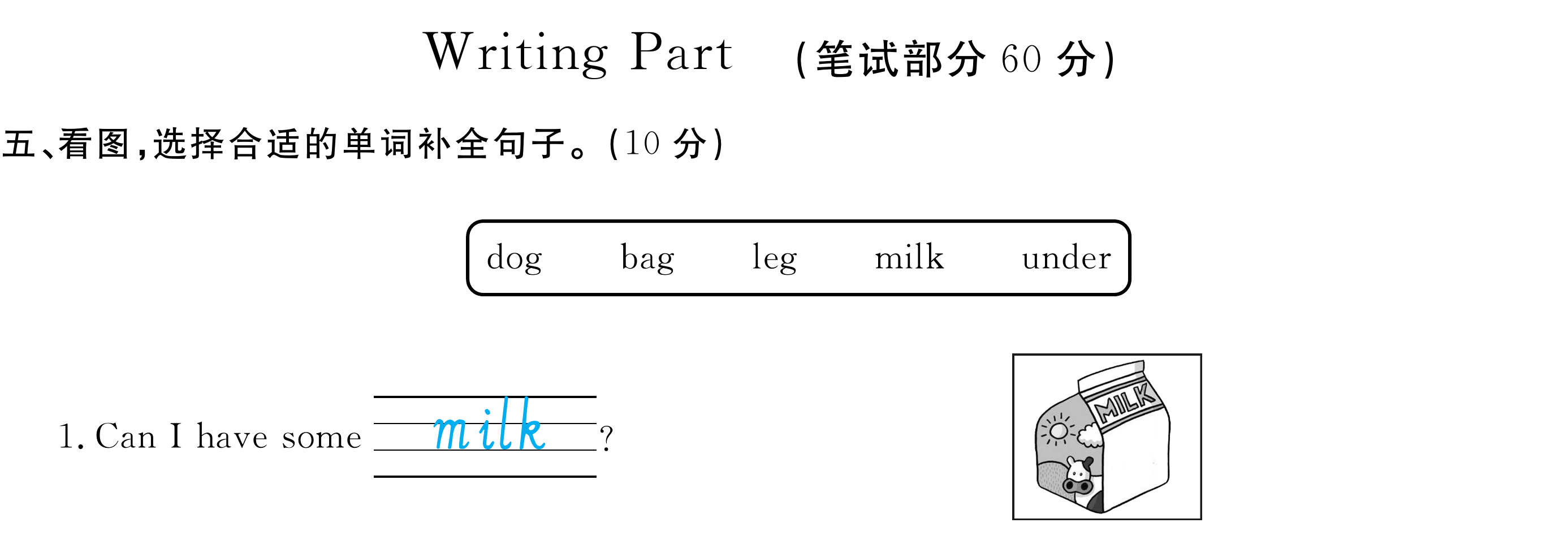 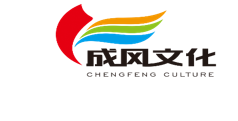 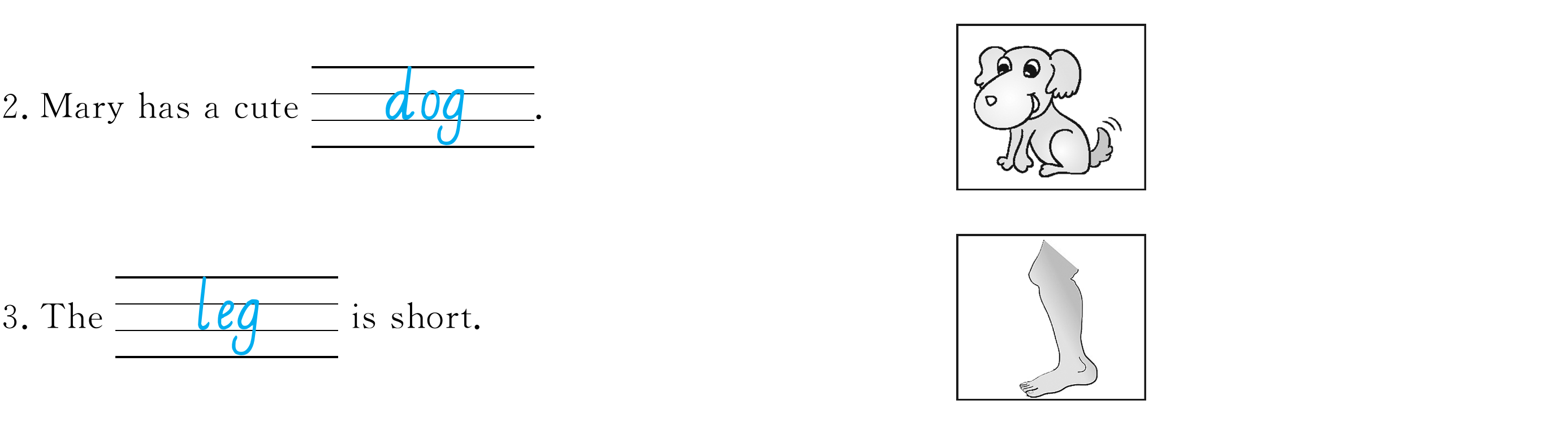 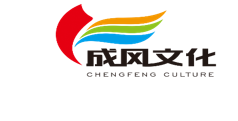 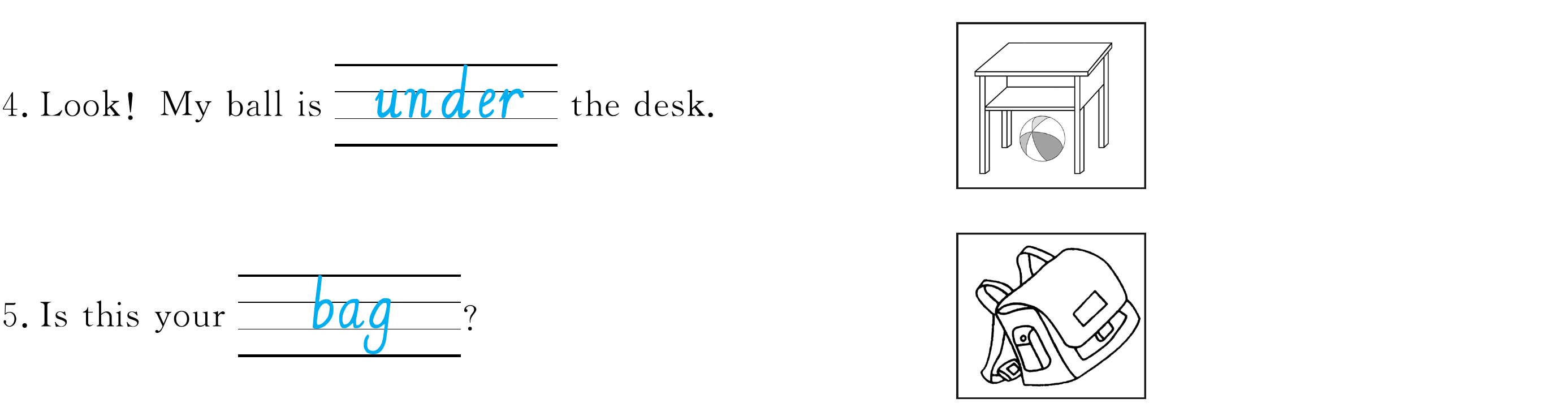 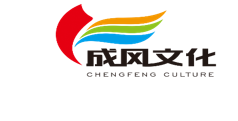 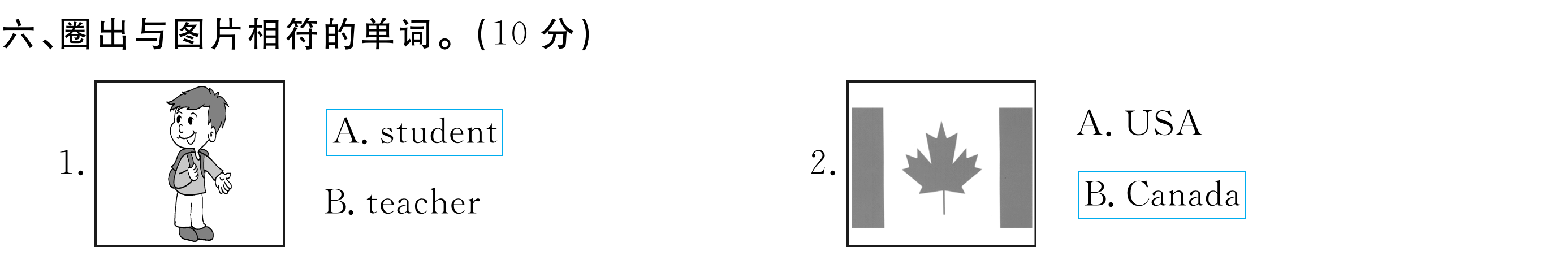 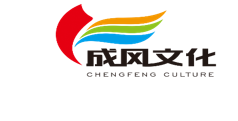 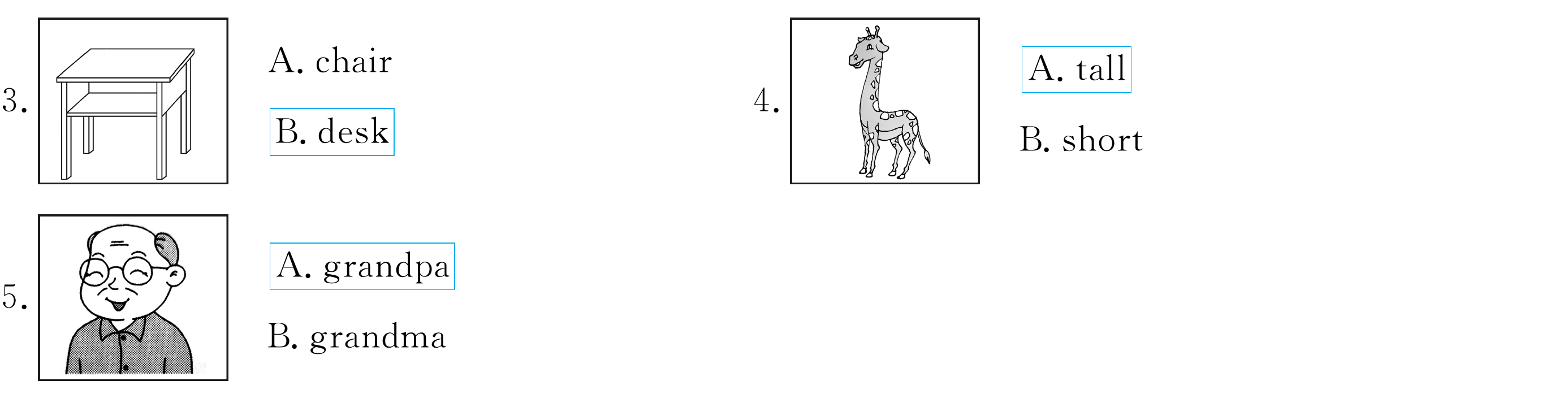 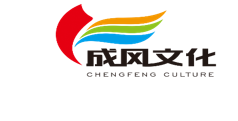 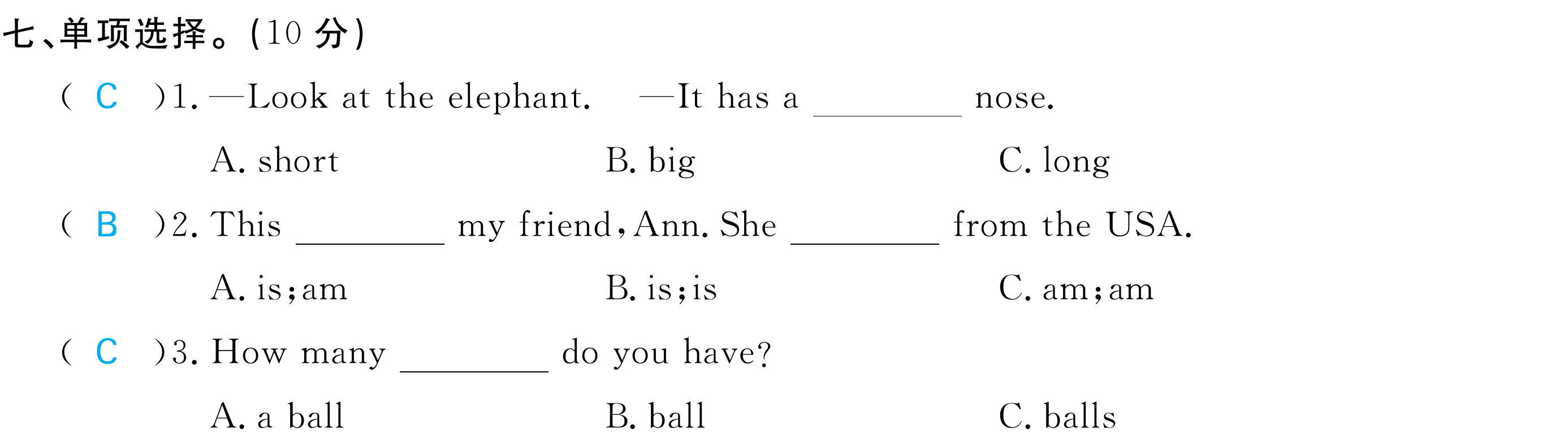 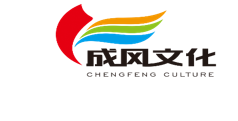 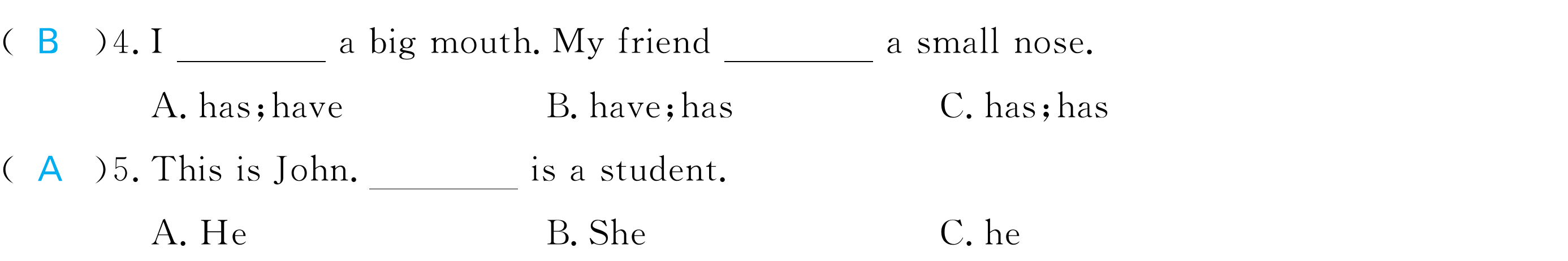 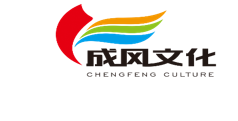 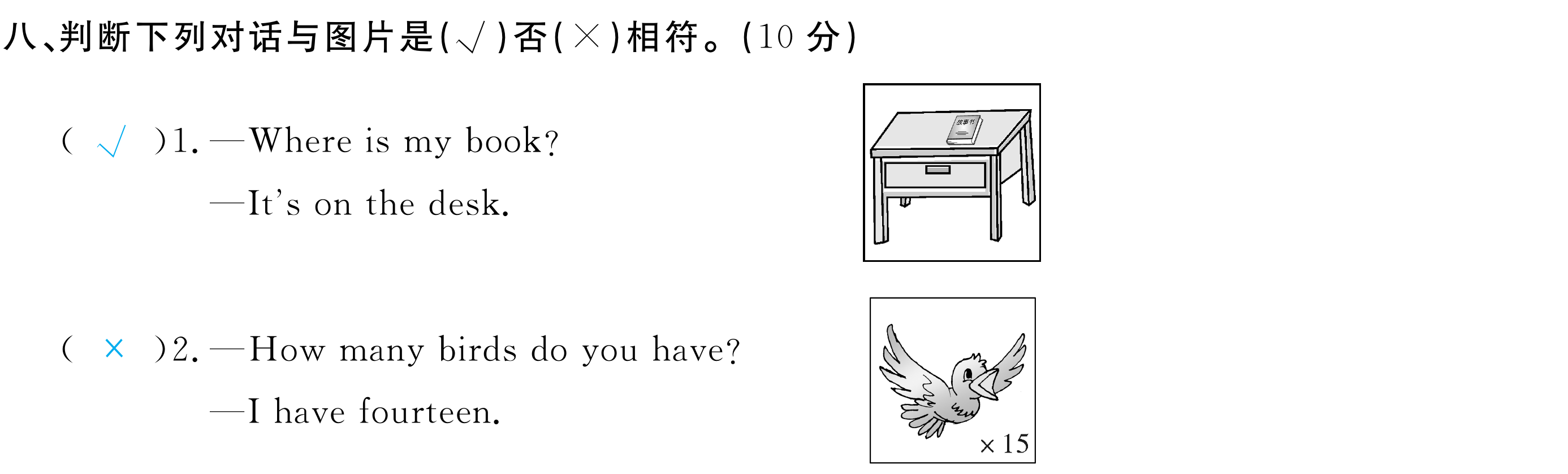 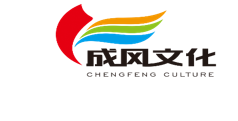 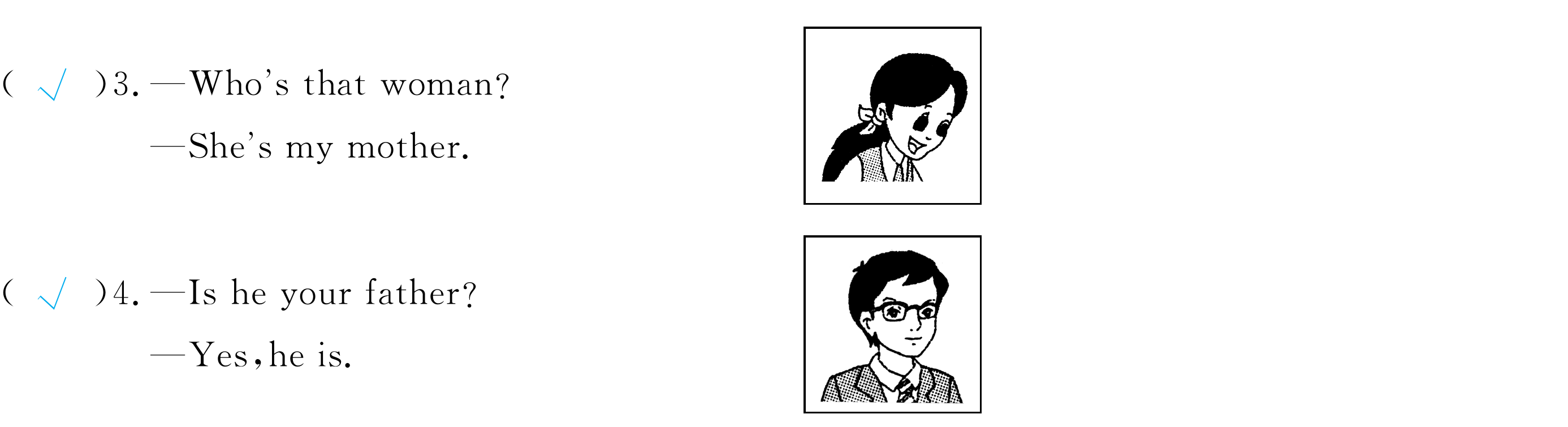 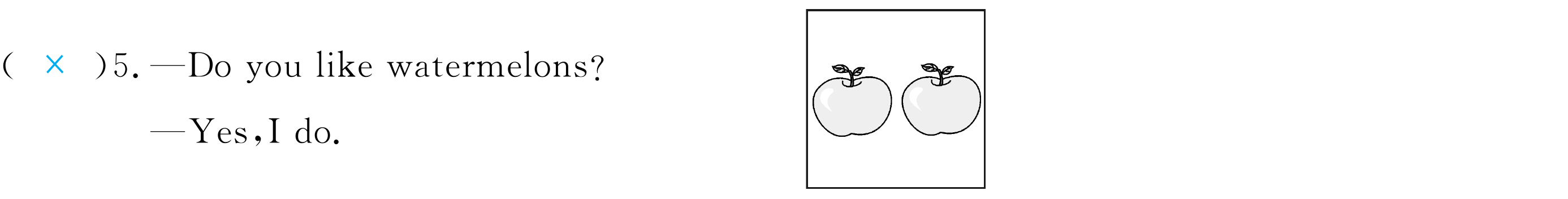 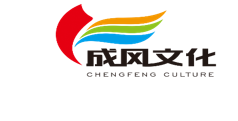 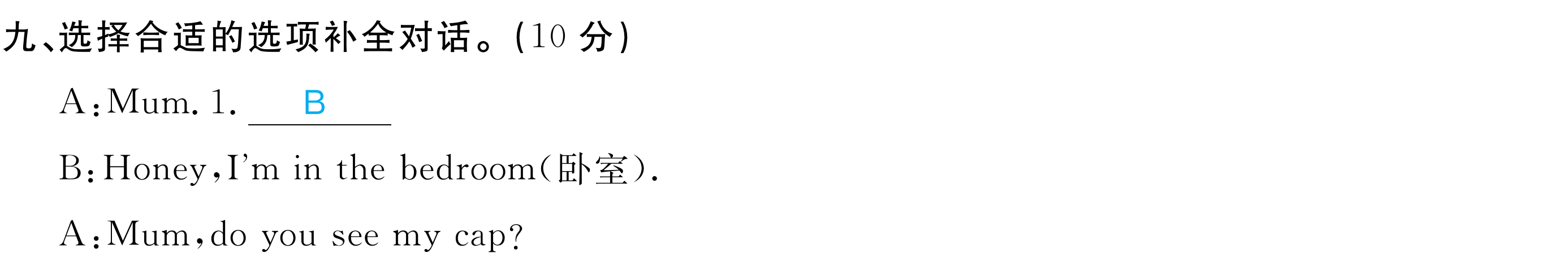 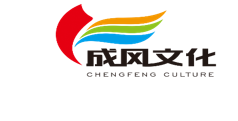 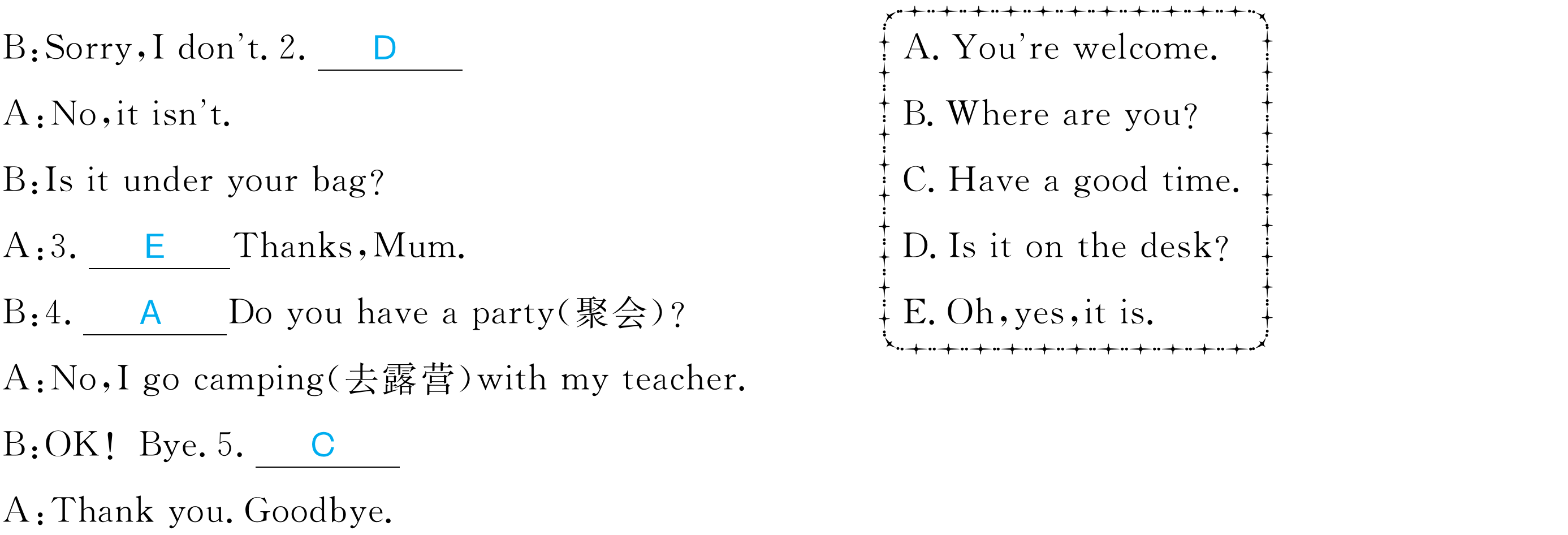 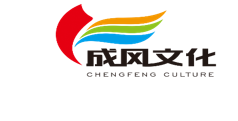 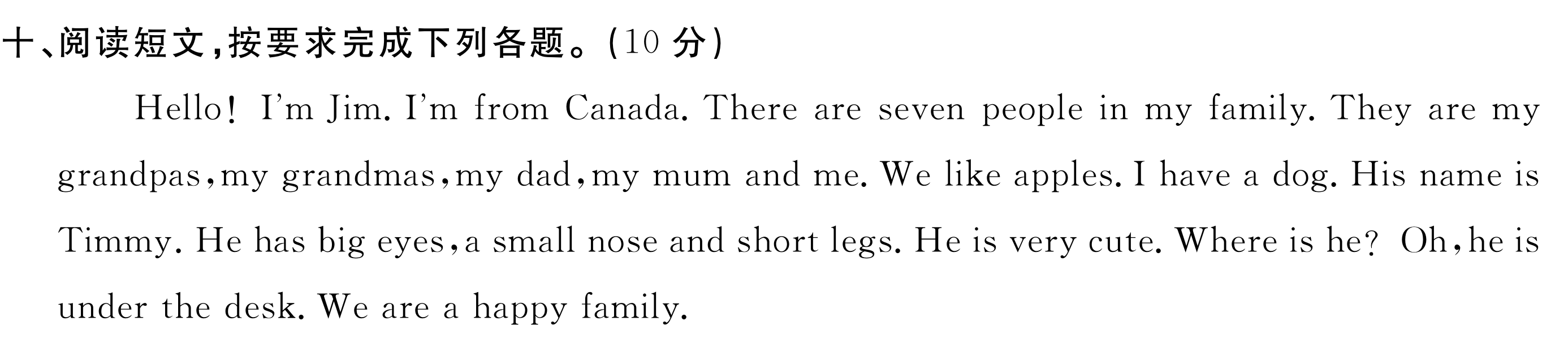 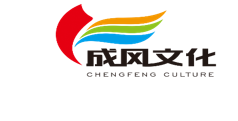 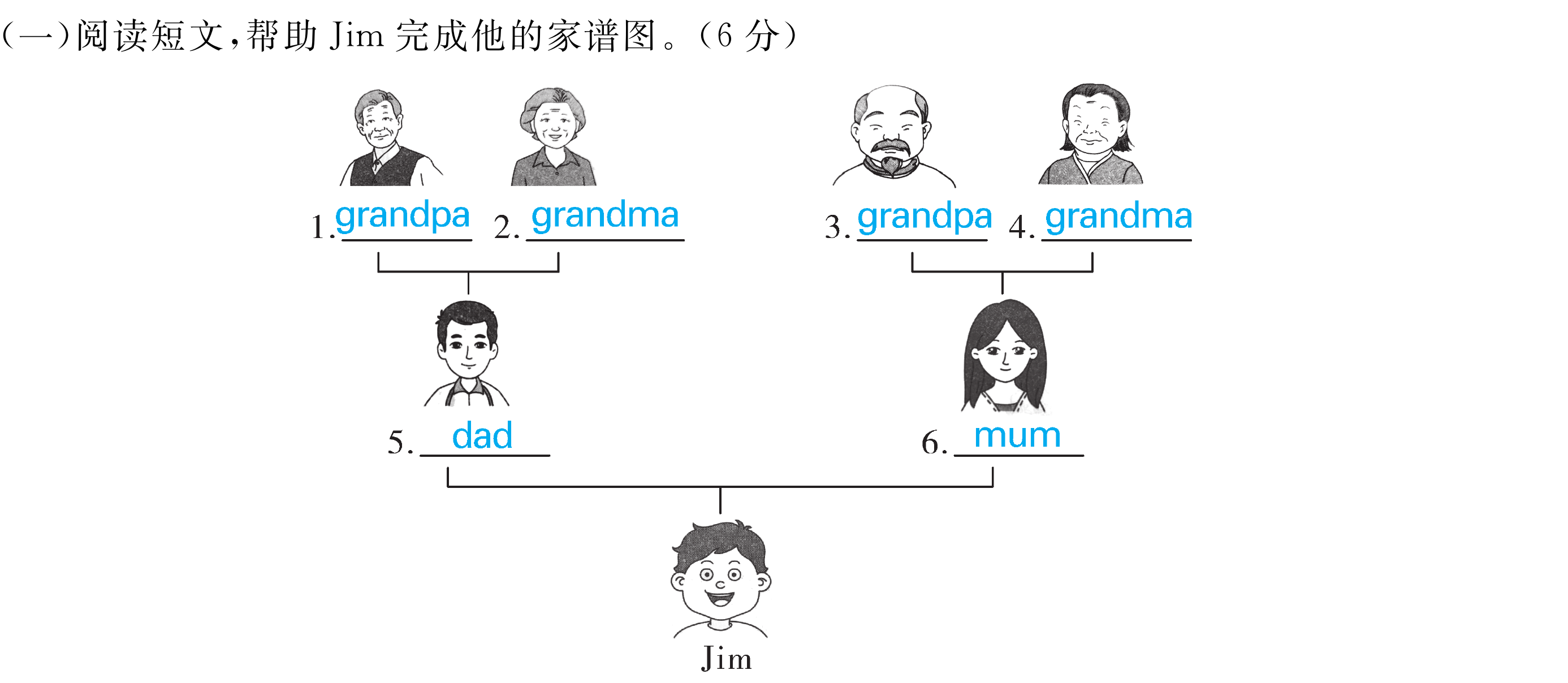 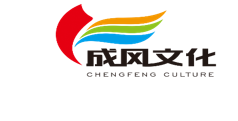 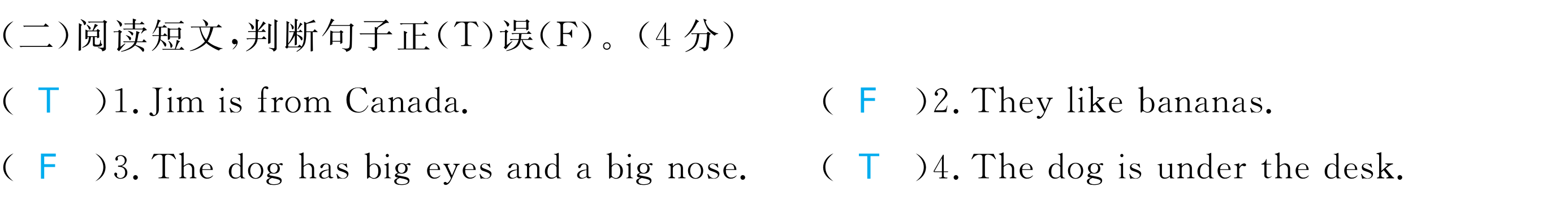 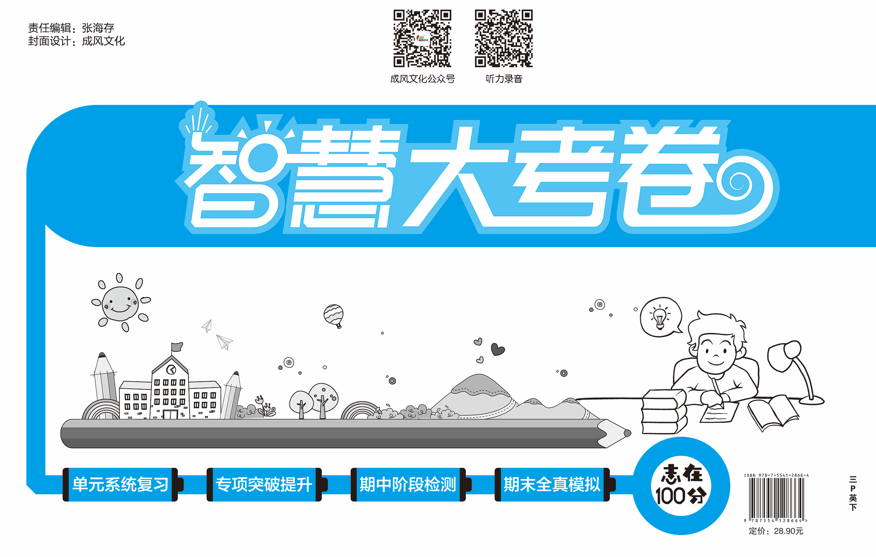